Horse Science
Equine Genetics
Introduction
Not been utilized as efficiently in horses
Primarily for recreation

What are horses primarily selected for?
Conformation
Athletic ability 
Intelligence
Introduction
In each horse there is a certain portion of characteristics that are due to:
Genetics 
Environment

What is genetic influence? 
Portion that is passed from parent to offspring
Genetics
Each body cell contains a complete copy of genetic material where?
Nucleus

This material is contained in: 
Chromosomes 
Long, slender, thread-like structures that are paired
How many do horse have?
64
Humans have 46
Genetics
What is the basic unit of inheritance? 
The gene
Located on chromosomes
Each horse has 32 pairs
Half from sire and half from dam

Genes are located at various locations along the chromosomes
Loci
Genetics
Genes control the expression of traits 
Correspond to chemical structures (messengers) that determine individual traits

As chromosomes are paired, so too are genes

Paired genes (alleles) may or may not be identical

If the paired genes are identical
Then the individual is considered to be homozygous
If not, heterozygous
Genetics
Two basic types of genetic action:
Qualitative 
Quantitative

Qualitative: 
Particular trait influenced by single pair of genes
Or maybe 2 or 3

Quantitative:
Influenced by a number of genes
Genetics
Three primary types of gene action that affect qualitative gene action:

Dominance 

Co-dominance 

Partial Dominance
Dominance
One dominant gene is required to 
Display a particular trait

Two recessive genes are required to 
Display a recessive trait
Example: Combined Immune Deficiency
Two recessive traits being exhibited
Co-dominance
Results in an intermediate state 
Between two parents
Example: blood type
Each blood type is different and known and thus indicates the genotype
Partial Dominance
Also results in an intermediate state but 
Not necessarily an exact intermediate state
Ex: Dilution gene affecting color

When one dilution gene is present, the base color is altered to? 
Buckskin or Palomino

Two are present?
Cremello or Perlino
Quantitative
Most traits in horses are influenced by quantitative gene action: Example?

What are some factors that might affect speed?
Size and length of leg
Efficiency of heart, lungs, and legs 
Mental traits: desire and determination
Heredity vs. Environment
What factors are affected primarily by environment?
Nutrition, Training, Reproductive Ability

What factors are affected primarily by genetics?
 Color

What factors are affected by both?
Mature Size, Longevity, Racing Speed
Heritability Estimate
All traits have an estimate

Defined as:
Percentage of horse’s expressed trait that is due to genetics

Indicates the probability of that trait being passed from one generation to the next

Some traits are highly heritable
Others are low
Heritability
Greater progress can be made when
Number of traits selected to a minimum

If a horse is selected for only one trait
Greater selection pressure can be applied on that trait

Selecting for traits that are highly heritable
Greatly increases chance for improvement
Color Coat Genetics
A horse’s color is a result of what? 
Fairly complicated interactions of several independent events

Each horse has only one color, but 
Many different white areas can be superimposed to change the final appearance

White actually, covers up the colored areas, rather than the opposite
Color Coat Genetics
Color traits are controlled by: 
Genes that can interact in various ways

Genes occur in pairs
One from sire and one from dam

Dominant genes are ones that are expressed
Even when paired with an unlike gene

Recessive genes can only be expressed if what?
Both pairs are the same
Colors
What are the three basic colors of horses?
Bay
Black
Sorrel/Chestnut
Also provide the basis for most other colors

Understanding the genetic control of these colors is: 
Critical to understanding the rest of the colors
Colors
Sorrel is recessive to both black and bay
Sorrel ee
Bay Ee
Black EE

Bay and Black are controlled by a separate genetic locus than sorrel

Black (a) is recessive to Bay (A)
Colors
Bay 
AAEE, AaEE, AAEe, and AaEe
Black
aaEE, aaEe
Sorrel
AAee, Aaee

The most important detail is that sorrel horses do carry either black or bay determining genes, but they are not expressed with the presence of ee
Colors
The sorrel masking is a strange result
Very common (Breed True)

Once interactions of bay, black, and sorrel are understood, we can move on to others

Cremello (incompletely dominant)
One dose lightens red areas to yellow leaving black areas unaffected
Two doses will lighten red and black to cream
One dose on black is smokey
Colors
Smokey color horses can also produce 
Buckskin and Palomino foals

Bay to: 
Buckskin

Sorrel to: 
Palomino

Sorrel to: 
Cremello

Bay to: 
Perlino
Colors
Duns
Result of a single dominant gene Dn interacting with a basic color

Result on bay is: 
Zebra dun

Black to: 
Grullo

Sorrel to:
 Red dun
Colors
Other variation of color are more rarely encountered than those previously mentioned

These variations probably not due to single genes

Included are:
Flaxen manes and tails
Dark overlays on some 
Sorrels
Bays
Liver chestnuts
Colors
Silver Dapple Gene (Z), which is dominant
Rare in most breeds

Acts to make black areas pale
Leaves red areas unaffected

Somewhat opposite of Cremello
Black background to blue silver
Bay Background to red silver
Colors
Minor white marks on faces and legs
Controlled by multiple genes

Horses may add or subtract color to their offspring dependent upon 
Genetic makeup
Color
Gray
Born dark or solid, progressively gets lighter with age

Due to white hairs that grow into coat

May be dapple

Have dark skin

Dominant gene GG or Gg

Each gray horse must have a gray parent
Color
Roan
White hairs mixed with base coat 

Can be superimposed over any base color

Head, mane, tail, and lower legs are solid

Dominate gene Rn

All roan horses are heterozygous

Homozygotes die early in development
Color
Paint patterns

White spotting irregularly arranged over body

Tobiano most common To
Usually have four white feet, white lower legs, little white on head, white across topline

Overo Dominant O
Most have dark feet and dark lower legs, white on face, blue eyes, not across topline
Associated with lethal white foal syndrome
Colors
Leopard
All related to a single gene Lp
Incompletely dominant
Responsible for: 
Mottled 
Varnish roan 
Blanket with spots
Blanket
Frost
Leopard
Genetic Abnormalities
HYPP
Hyperkalemic Periodic Paralysis
Dominant Gene
Linked to QH Impressive
Defect in movement of Na and K in & out of muscle
Attacks of muscle weakness
Tremors
Collapse
Death
Mr. Conclusion
Genetic Abnormalities
Parrot Mouth and Cryptorchidism

Lethal White Foal Syndrome (OLWS)

Failure to form certain types of nerves in intestinal tract

Foals die of colic several days after birth

Affects some offspring produced by mating two overo paints
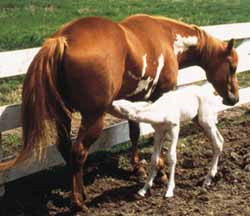 Genetic Abnormalities
Hereditary Equine Regional Dermal Asthenia 
Aka HERDA
Linked to Poco Bueno Line
Collagen defect
Skin detaches
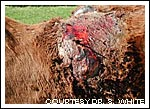 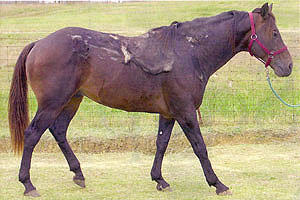 Poco Bueno